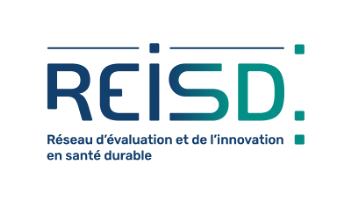 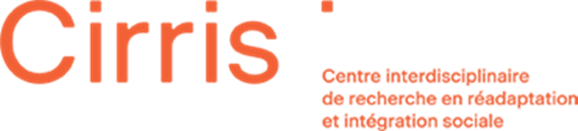 Théorie unifiée de l’acceptation et de l’utilisation de la technologie-2


Questionnaire adapté pour la neurodiversité

 Le système évalué est un système de formation.

Il comprend des instructions informatisées et la disposition du matériel d'assemblage sur le poste de travail.
Réservé à la recherche
No de participant:
Version française de l’Unified Theory of Acceptance and use of Technology-2 (UTAUT2)
1
[Speaker Notes: Pagé, I., Roos, M., Collin, O., Lynch, S. D., Lamontagne, M.-E., Massé-Alarie, H., & K. Blanchette, A. (2023). UTAUT2-based questionnaire : Cross-cultural adaptation to Canadian French. Disability and Rehabilitation, 45(4), 709‑716. https://doi.org/10.1080/09638288.2022.2037746

Venkatesh, viswanath, Thong, J. Y. L., & Xin, X. (2012). Consumer Acceptance and Use of Information Technology : Extending the Unified Theory of Acceptance and Use of Technology. MIS Quarterly, 36(1), 157‑178.







1. Je voudrais utiliser ce système fréquemment​]
Les attentes face à la performance
Fortement 
en accord
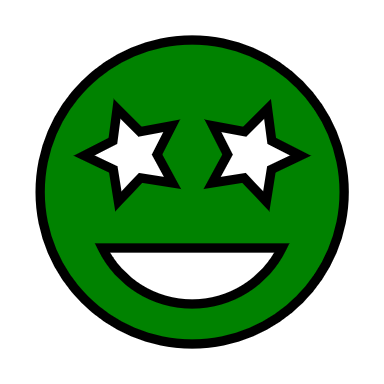 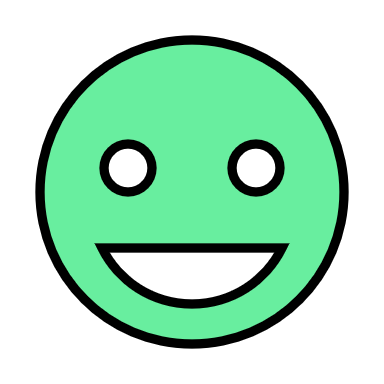 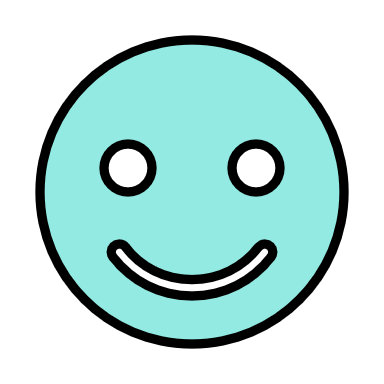 7
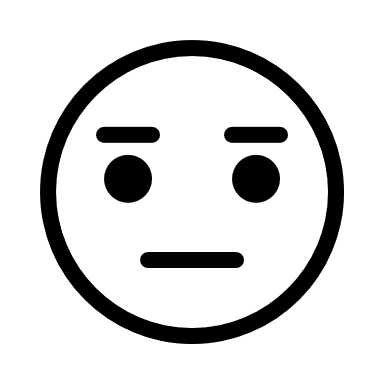 6
Fortement en
désaccord
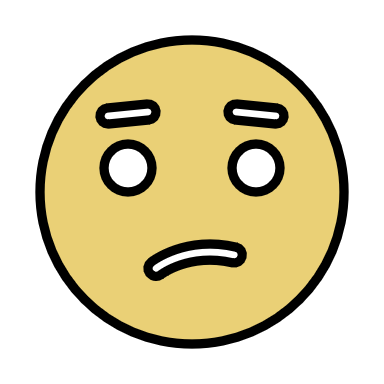 5
Quel est votre niveau d’accord avec les phrases suivantes? (mettre un X dans la case de couleur qui correspond à votre niveau d’accord)
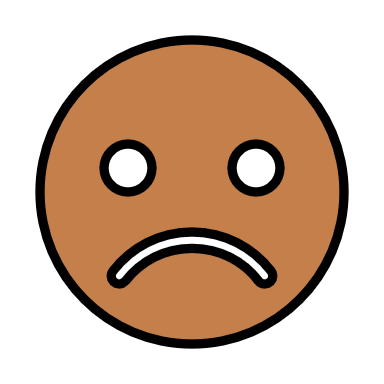 4
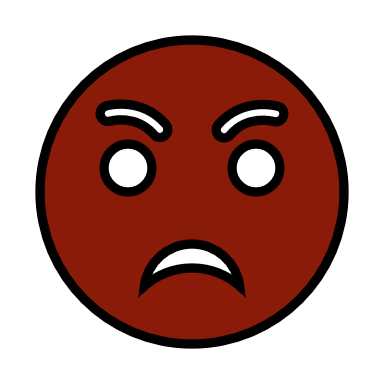 3
2
1
[Speaker Notes: Lisez attentivement chaque phrase et répondez sur l’échelle située en face en entourant un nombre correspondant le mieux à ce que vous pensez. 1 = fortement en désaccord à 7 = fortement en accord. 

À noter que les questions d’origines (#8,9,10) de la catégorie « Influence sociale » ont été omises du questionnaire adapté.
À noter que les questions d’origines (#15, 16, 17) de la catégorie « Motivation hédonique » ont été omises du questionnaire adapté.
À noter que les questions d’origines (#18, 19, 20) de la catégorie « Valeur financière » ont été omises du questionnaire adapté.
À noter que la question d’origine (#22) de la catégorie « Habitude de travail » a été omise du questionnaire adapté, ainsi que la question d’origine (#25) de la catégorie « Intention comportementale ».
Voir le document de travail.docx pour les questions d’origines et les adapatations.


 Attentes face à la performance, Questions d’origines:
1. Je trouve [la technologie] utile dans ma vie quotidienne.
2. Utiliser [la technologie] m’aide à accomplir mes activités plus rapidement. 
3. Utiliser [la technologie] augmente ma productivité.]
Les attentes face à l’effort
Fortement 
en accord
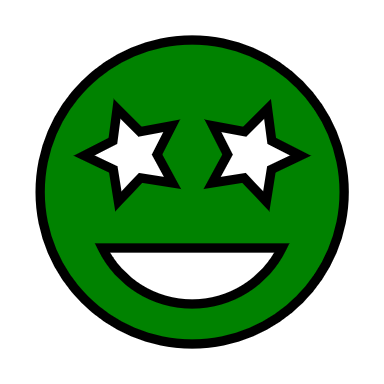 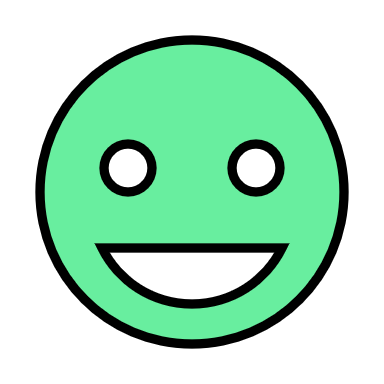 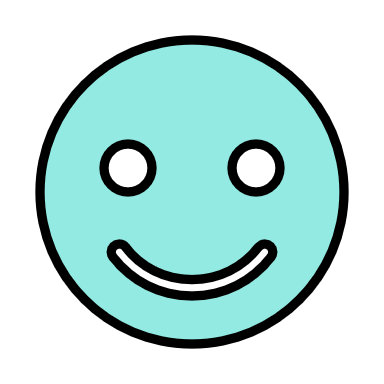 7
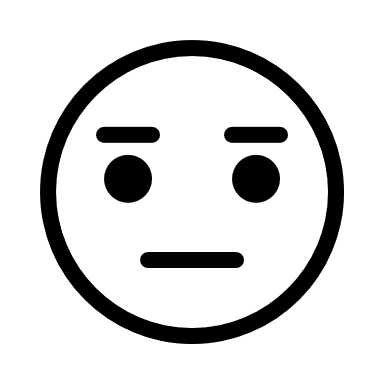 6
Fortement en
désaccord
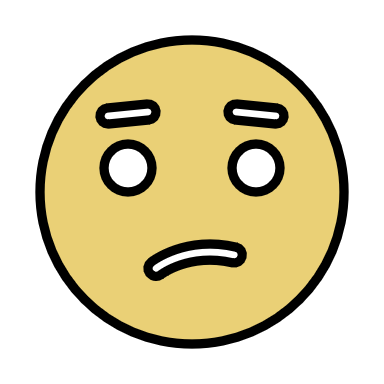 5
Quel est votre niveau d’accord avec les phrases suivantes? (mettre un X dans la case de couleur qui correspond à votre niveau d’accord)
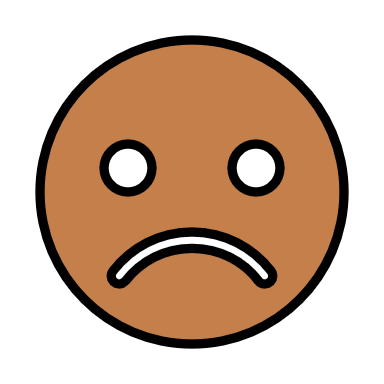 4
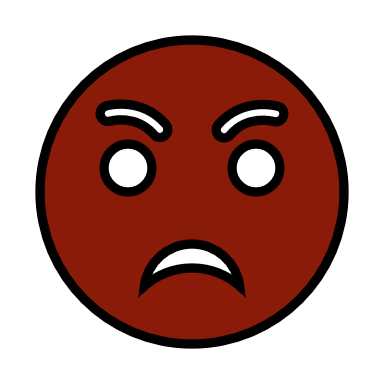 3
2
1
[Speaker Notes: Lisez attentivement chaque phrase et répondez sur l’échelle située en face en entourant un nombre correspondant le mieux à ce que vous pensez. 1 = fortement en désaccord à 7 = fortement en accord. 


 Attentes face à l’effort, Questions d’origines:
4. Apprendre à utiliser [la technologie] est facile pour moi.
5. Mes interactions avec [la technologie] sont simples et faciles à comprendre.
6. Je trouve [la technologie] facile à utiliser.
7. Il est facile pour moi de devenir habile à utiliser [la technologie].]
Les conditions facilitantes
Fortement 
en accord
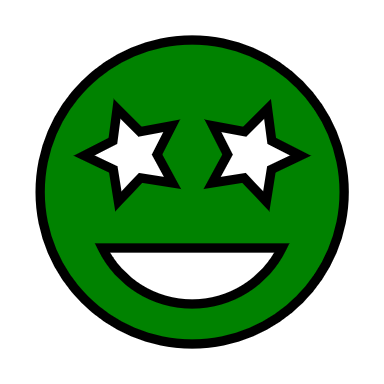 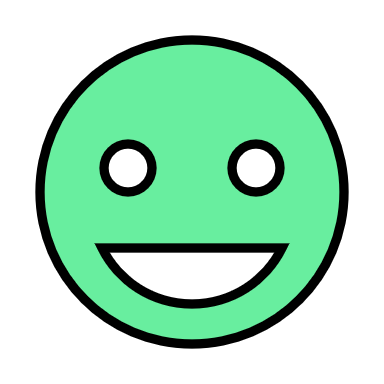 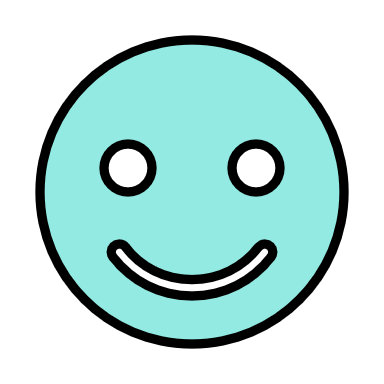 7
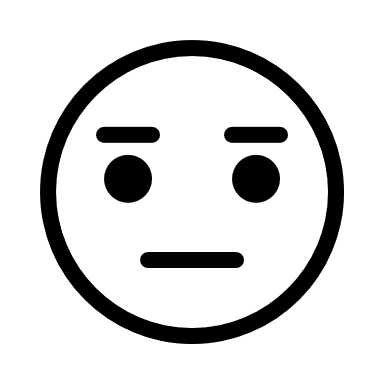 Fortement en
désaccord
6
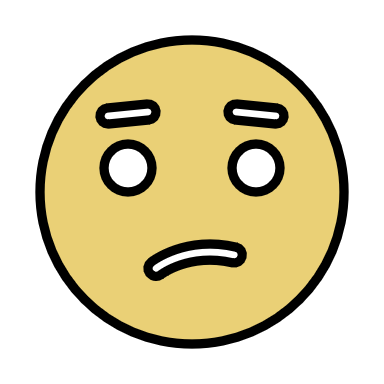 5
Quel est votre niveau d’accord avec les phrases suivantes? (mettre un X dans la case de couleur qui correspond à votre niveau d’accord)
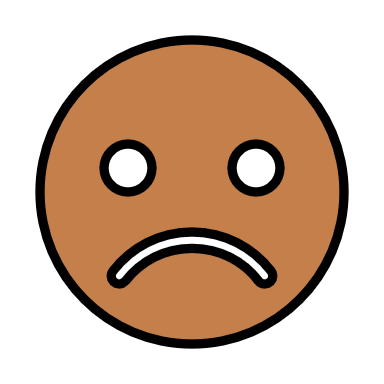 4
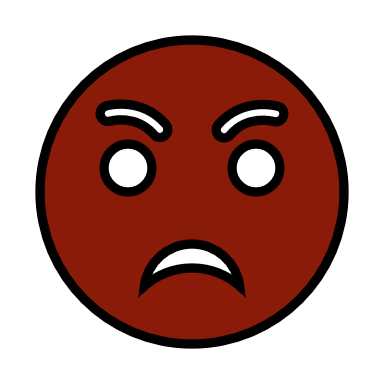 3
2
1
[Speaker Notes: Lisez attentivement chaque phrase et répondez sur l’échelle située en face en entourant un nombre correspondant le mieux à ce que vous pensez. 1 = fortement en désaccord à 7 = fortement en accord. 

 Les conditions facilitantes, Questions d’origines:
11. J’ai les ressources nécessaires pour utiliser [la technologie]. 
12.. J’ai les connaissances nécessaires pour utiliser [la technologie]. 
13. [La technologie] est compatible avec les autres technologies que j’utilise.
14. Je peux obtenir l’aide d’autres personnes lorsque j’ai de la difficulté à utiliser [la technologie].]
Les habitudes de travail
Fortement 
en accord
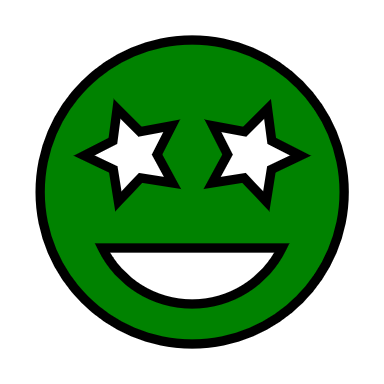 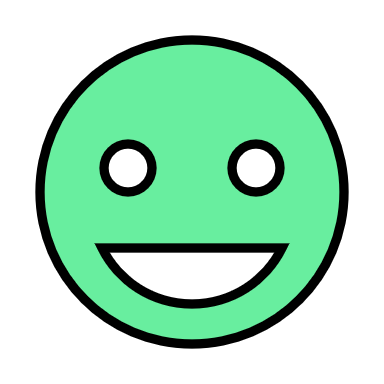 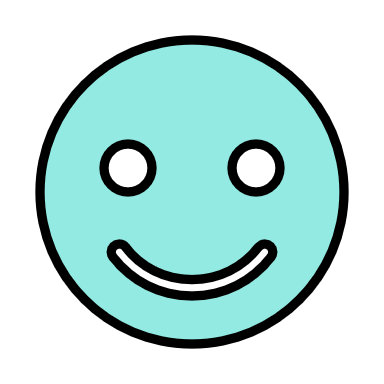 7
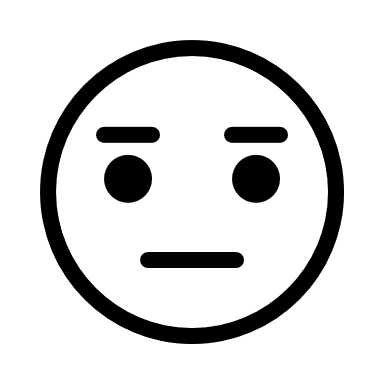 Fortement en
désaccord
6
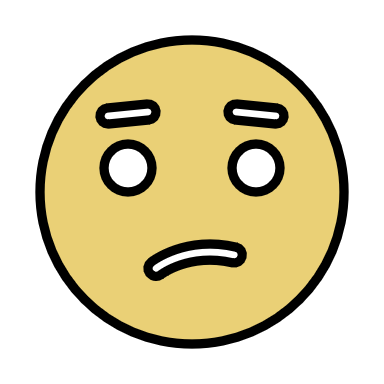 5
Quel est votre niveau d’accord avec les phrases suivantes? (mettre un X dans la case de couleur qui correspond à votre niveau d’accord)
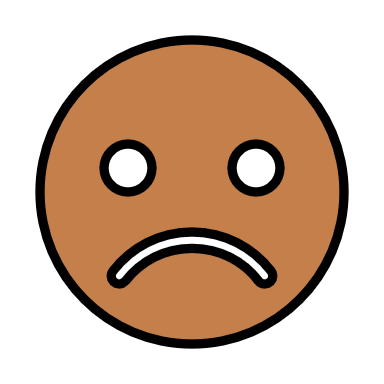 4
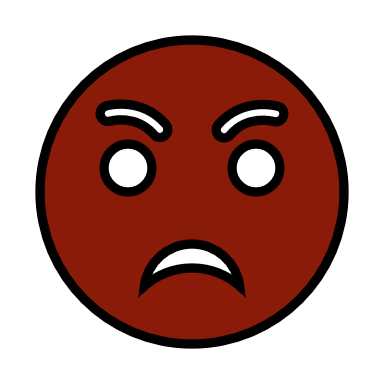 3
2
1
[Speaker Notes: Lisez attentivement chaque phrase et répondez sur l’échelle située en face en entourant un nombre correspondant le mieux à ce que vous pensez. 1 = fortement en désaccord à 7 = fortement en accord. 

 Habitudes de travail, Questions d’origines:
21. L’utilisation de [la technologie] est devenue une habitude pour moi.
22. Je suis accro à l’utilisation de [la technologie].
23. Je dois utiliser [la technologie] pour réaliser mes tâches.]
L’intention comportementale
Fortement 
en accord
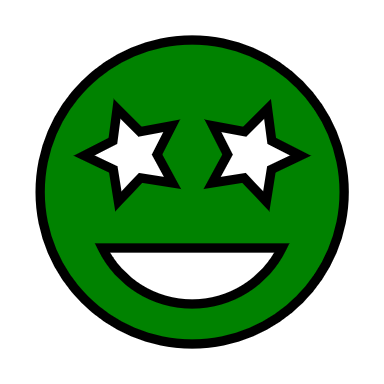 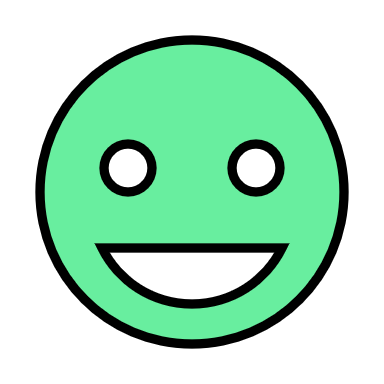 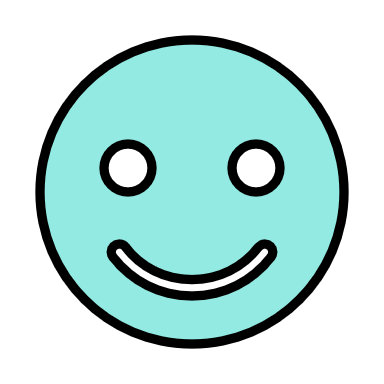 7
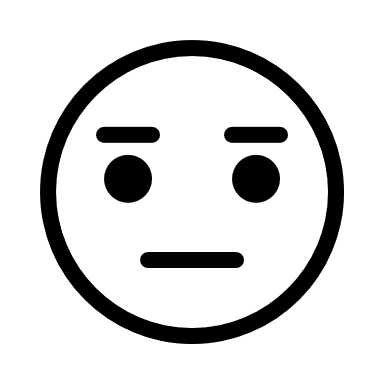 Fortement en
désaccord
6
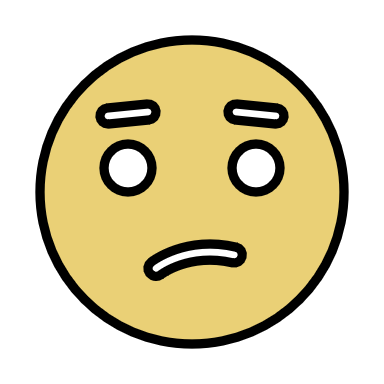 5
Quel est votre niveau d’accord avec les phrases suivantes? (mettre un X dans la case de couleur qui correspond à votre niveau d’accord)
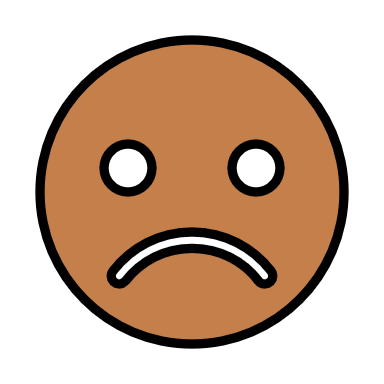 4
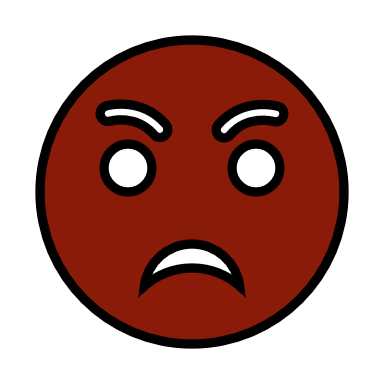 3
2
1
[Speaker Notes: Lisez attentivement chaque phrase et répondez sur l’échelle située en face en entourant un nombre correspondant le mieux à ce que vous pensez. 1 = fortement en désaccord à 7 = fortement en accord. 

 Intention comportementale, Questions d’origines:
24. J’ai l’intention de continuer à utiliser [la technologie] dans le futur.
.25, Je vais toujours essayer d’utiliser [la technologie] dans mon travail quotidien.
26. Je prévois continuer d’utiliser fréquemment [la technologie].]
La fréquence d’utilisation
16. Veuillez, s’il-vous-plaît, identifier votre fréquence d’utilisation avec chacun des énoncés suivants (mettre un X dans la case de couleur qui correspond à votre fréquence d’utilisation)
Toujours
Souvent
Parfois
5
4
Rarement
3
Jamais
2
1
[Speaker Notes: À noter que l’échelle de Likert a été réduit à 5 niveaux pour mesurer la fréquence d’utilisation.
Version originale : 27. Veuillez, s’il-vous-plaît, identifier votre fréquence d’utilisation pour chacun éléments suivants :
[exemple 1]   □□□□□□□
[exemple 2]   □□□□□□□
[exemple 3]   □□□□□□□]
Questionnaire sociodémographique

Quel est votre sexe?
Une femme
Un homme
Je préfère ne pas répondre
 
Quel est votre d’âge ?    _________

Quelle est votre profession ? ______________________________________
 
Combien d’année d’expérience professionnelle avez-vous? _______________
 
Combien d’année d’expérience professionnelle avez-vous auprès de la présente clientèle? ___________
 
Veuillez indiquer votre expérience avec ce système de formation ____________ (en temps)